Життєвий шлях
Микола Васильович Гоголь
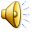 Гоголь Микола Васильович         (1809-1852) письменник, драматург
Ще в студентські роки, глибоко переймаючись соціальними негараздами, внутрішньо противлячись найрізноманітнішим виявам зла, вболіваючи за всю державу і свою «милу Україну», М.Гоголь настроювався на таку діяльність, «щоб бути по-справжньому корисним для людства».

У 1828 році М.Гоголь переїжджає до Петербурга. Там у 1829 р. він публікує свій перший твір — поему «Ганц Кюхельгартен». 

Через рік у журналі «Отечественные записки» з’являється повість «Басаврюк, або Вечір проти Івана Купала», перша з циклу «Вечори на хуторі біля Диканьки». 

Туга за батьківщиною, за мальовничою Україною, змусила М.Гоголя наприкінці 1833 року клопотатися про місце професора історії в Київському університеті св. Володимира.
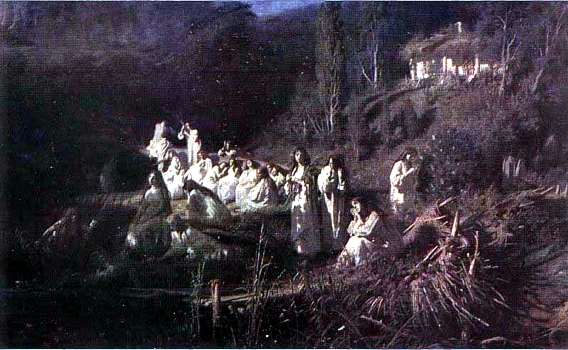 Ілюстрація до твору «Майская ночь, или утопленница»
З другої половини 30-х років подальший розквіт таланту М.Гоголя пов’язаний з його драматургією. Етапною навіть в історії театру стала його соціальна комедія «Ревізор» (1836 р.) 

Невдовзі після прем’єри п’єси М.Гоголь виїжджає на досить тривалий час за кордон. Він відвідує Німеччину, Швейцарію, Францію, Італію. 

У 1842 році з’являється друком знаменита поема-роман «Мертві душі».

Останні роки життя письменника сповнені драматичних пошуків себе в Істині. Прямим підтвердженням тому було видання «Вибраних місць з листування з друзями» (1847 р.).
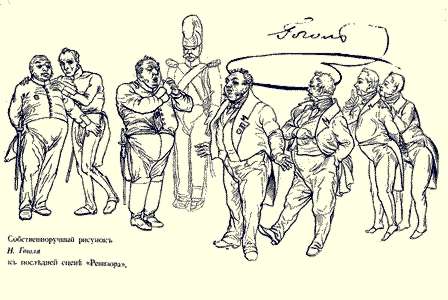 Ілюстрація  автора  до  твору “Ревізор”
У 1848 році письменник повертається на батьківщину, посилено працює над другим томом «Мертвих душ», але незадовго перед смертю спалює рукопис. 

Тяжка хвороба обірвала життя неповторного майстра слова 21 лютого 1852 року. 

Микола Васильович Гоголь є непохитним авторитетом письменника, що дошкульною сатирою на існуючий лад забезпечив собі довічне і почесне місце серед класиків світової літератури.
Ілюстрація до твору «Вій»
Ілюстрація до твору «Тарас Бульба»
Ілюстрація до твору «Тарас Бульба»
Ілюстрація до твору «Тарас Бульба»
Ілюстрація до твору «Тарас Бульба»
Микола Васильович Гоголь